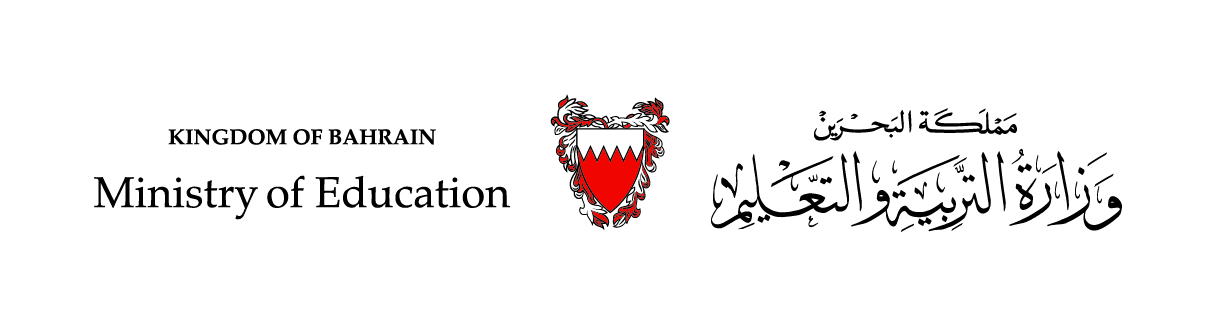 دَرْسٌ في مادَّةِ اللُّغَةِ العَرَبِيّةِالتّعبيرُ الكِتابيّ
«تَصْميمُ إِعْلانٍ»
الصَّفُّ الرّابعُ الابْتِدَائِيّ
أَكْتَشِفُ
أَقْرَأُ الإعلَانَ ، وَأُجِيبُ عَنِ الَأسْئِلَةِ.
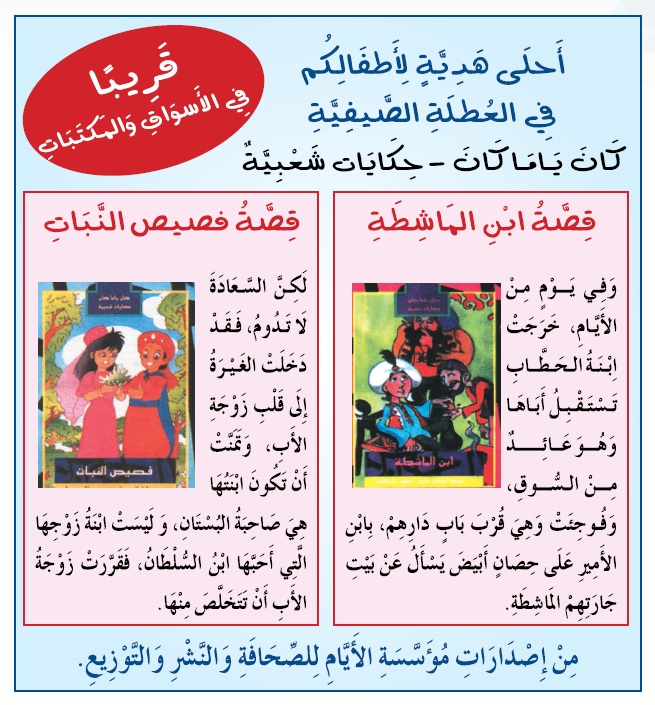 1- أَذْكُرُ عَنَاصِرَ الإِعْلَانِ. 
.................................



.................................
.................................
من كتاب التدريبات – الجزء الثاني ص 52
أقيّمُ إجابتي
أَكْتَشِفُ
أَقْرَأُ الإعلَانَ ، وَأُجِيبُ عَنِ الَأسْئِلَةِ.
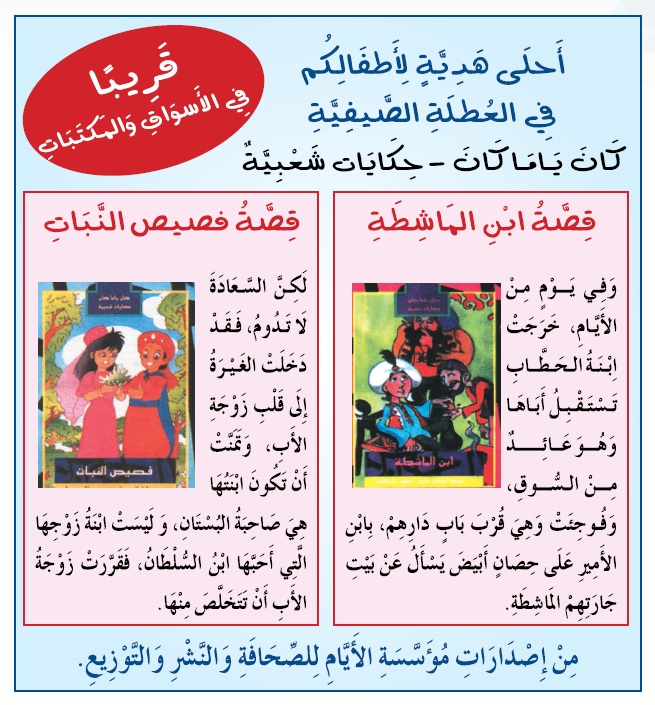 1- أَذْكُرُ عَنَاصِرَ الإِعْلَانِ. 
.................................



.................................
.................................
عِبَارَةٌ جَاذِبَةٌ
العُنْوَانُ
عَرْضُ الـمُنْتَجِ الَّذي يرَوّجُ لَهُ الإعلَانُ.
من كتاب التدريبات – الجزء الثاني ص 52
أَفْهَمُ
أَقْرَأُ الإعلَانَ ، وَأُجِيبُ عَنِ الَأسْئِلَةِ.
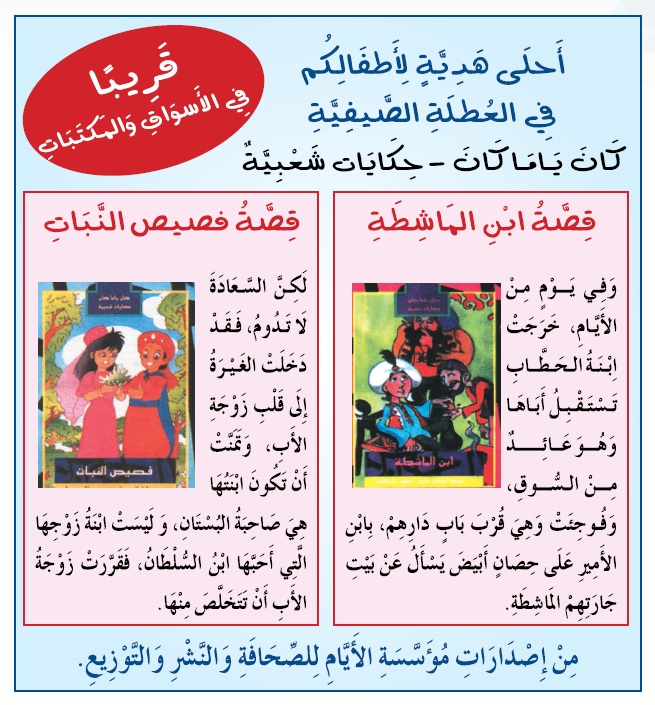 2- إِلَى مَنْ يتَوَجَّهُ هَذا الإعلَان؟
.........................................................
3- مَا الـمُنْتَجُ الّذِي يُرَوِّجُ لَهُ الإعلَانُ؟
.........................................................
4-  أُحَوِّطُ نَوْعَ وَسِيلَةَ عَرْضِ الإِعْلَانِ:
     مَرئيَّة            مسموعة              وَرَقيّة
من كتاب التدريبات – الجزء الثاني ص 52
أقيّمُ إجابتي
أَفْهَمُ
أَقْرَأُ الإعلَانَ ، وَأُجِيبُ عَنِ الَأسْئِلَةِ.
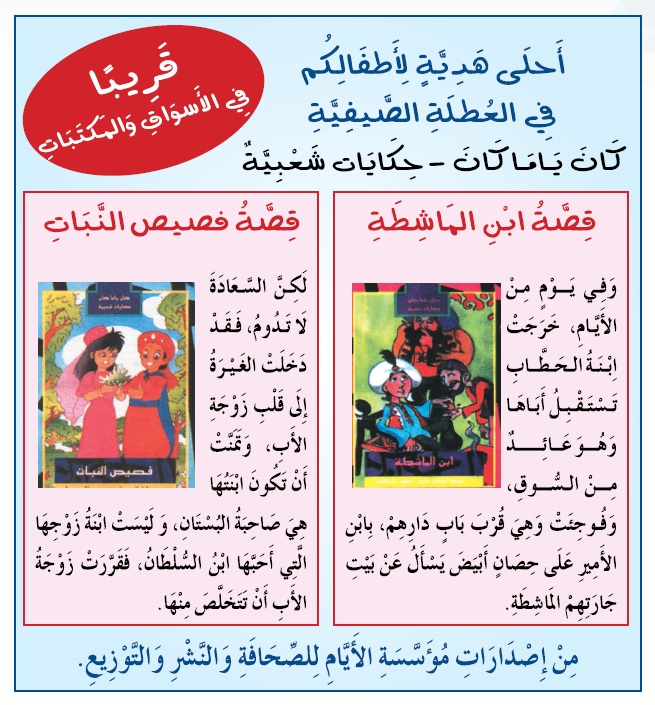 2- إِلَى مَنْ يتَوَجَّهُ هَذا الإعلَان؟
يتَوَجَّهُ هَذا الإعلَان إٍلى أولياء الأمور.
.........................................................
3- مَا الـمُنْتَجُ الّذِي يُرَوِّجُ لَهُ الإعلَانُ؟
.........................................................
يُرَوِّجُ الإعلَانُ لِسلسلة من الحكايات الشعبيّة عنوانها "كان يا ما كان".
4-  أُحَوِّطُ نَوْعَ وَسِيلَةَ عَرْضِ الإِعْلَانِ:
     مَرئيَّة            مسموعة              وَرَقيّة
من كتاب التدريبات – الجزء الثاني ص 52
أَفْهَمُ
أَقْرَأُ الإعلَانَ ، وَأُجِيبُ عَنِ الَأسْئِلَةِ.
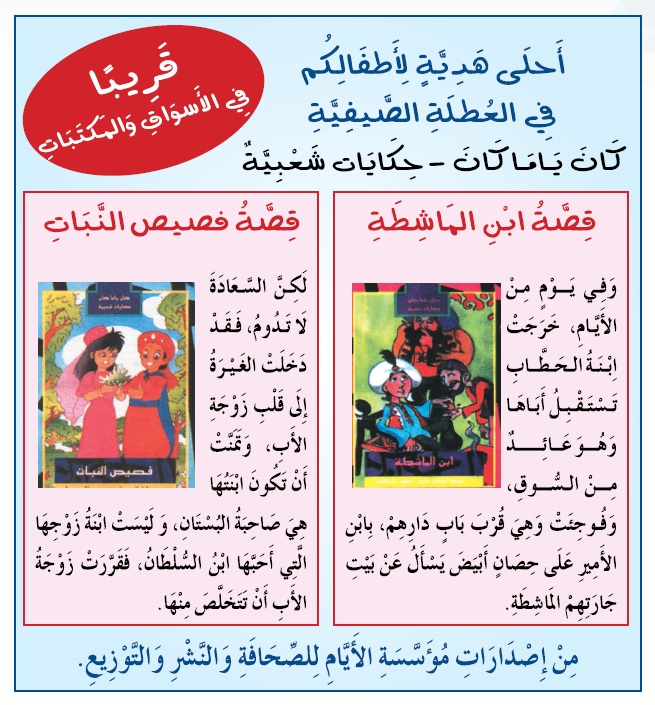 5-  مَا العَنَاصِرُ الَّتِي أَبْرَزَهَا الإِعْلَانُ فِي عَرْضِ الـمُنْتَجِ؟
.............................................................................................................................
6-  أَذْكُرُ ثَلَاثةَ عَنَاصِرَ مُشَوِّقَةٍ فِي الإعْلَانِ.
.............................................................................................................................................................................................
من كتاب التدريبات – الجزء الثاني ص 52
أقيّمُ إجابتي
أَفْهَمُ
أَقْرَأُ الإعلَانَ ، وَأُجِيبُ عَنِ الَأسْئِلَةِ.
5-  مَا العَنَاصِرُ الَّتِي أَبْرَزَهَا الإِعْلَانُ فِي عَرْضِ الـمُنْتَجِ؟
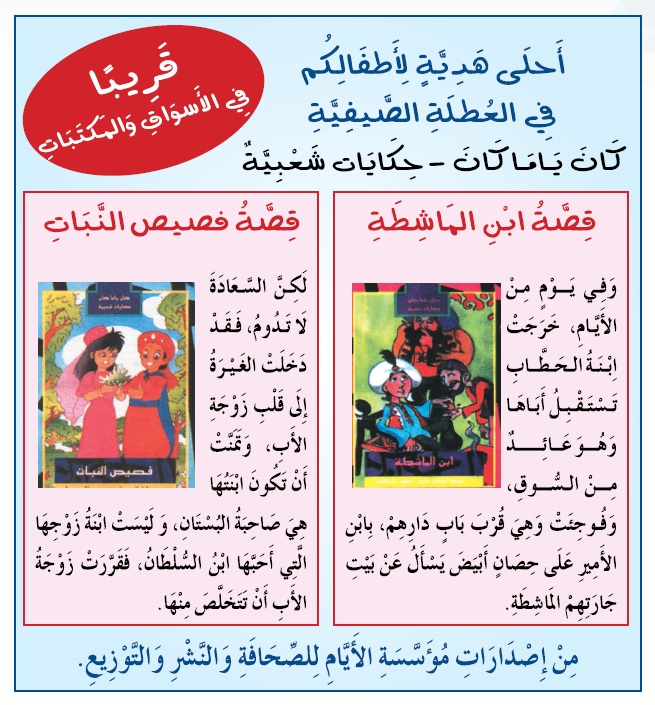 ..............................................................................................................................
تَضَمَّنَ عَرْضُ الـمُنْتَجِ صَفْحَتَيْنِ مِنْ قِصَّتين؛ كُلّ صَفْحَةٍ تَحْتَوِي عَلَى حَدثٍ مشوّقٍ وَصُورَةٍ.
6-  أَذْكُرُ ثَلَاثةَ عَنَاصِرَ مُشَوِّقَةٍ فِي الإعْلَانِ.
من عناصر التشويق في الإعلان:
تصميم الإعلان.
طريقة عرض الـمنتج.
عبارة العنوان.
العبارة الجاذبة.
.............................................................................................................................................................................................
من كتاب التدريبات – الجزء الثاني ص 52
أُطَبِّقُ
أَمْلأ  الـمخَطَّطَ الآتيَ بِعَنَاصِرِ الإعلانِ .
..........................
..............................................................
.........................
..............................................................
......................................................
...........................................................................................................................................................................................................................................................................................................................................................................................................................................................................................................................................................
أقيّمُ إجابتي
أُطَبِّقُ
أَمْلأ  الـمخَطَّطَ الآتيَ بِعَنَاصِرِ الإعلانِ .
عنوان الإعلان
..............................................................
..........................
عنوان الإعلان
..........................
عبارة جاذبة
عبارة جاذبة
..............................................................
عناصرالـمُنْتَجِ الَّذي يرَوّجُ لَهُ الإعلَانُ
...........................................................................................................................................................................................................................................................................................................................................................................................................................................................................................................................................................
عناصرالـمُنْتَجِ الَّذي يرَوّجُ لَهُ الإعلَانُ
.........................................................
أُنْتِجُ
أُصَمِّمُ إِعْلَانًا لِـمَجَلَّةِ الـمَدْرَسَةِ مُسْتَعِينًا بالـمُخَطَّطِ.
عنوان الإعلان
..............................................................
عنوان الإعلان
عبارة جاذبة
عبارة جاذبة
..............................................................
عناصرالـمُنْتَجِ الَّذي يرَوّجُ لَهُ الإعلَانُ
...........................................................................................................................................................................................................................................................................................................................................................................................................................................................................................................................................................
عناصرالـمُنْتَجِ الَّذي يرَوّجُ لَهُ الإعلَانُ
أقيّمُ إجابتي
أُطَبِّقُ
أُصَمِّمُ إِعْلَانًا لِـمَجَلَّةِ الـمَدْرَسَةِ مُسْتَعِينًا بالـمُخَطَّطِ.
إِبداع بِلا حُدود فِي العدد القادم من مجلّة الـمدرسة
قريبا رحلة إلى 
عالم الـمعرفة والتّسلية
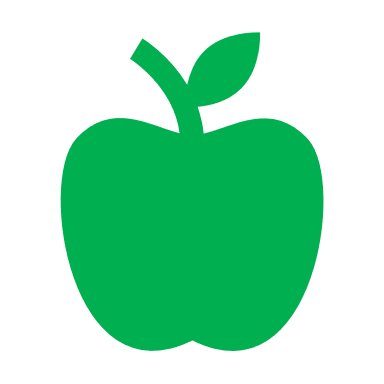 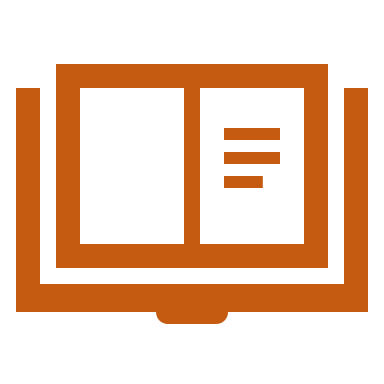 صحّة
قصّة
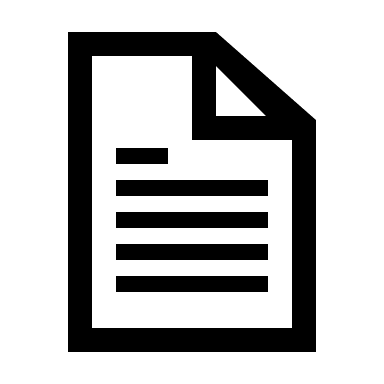 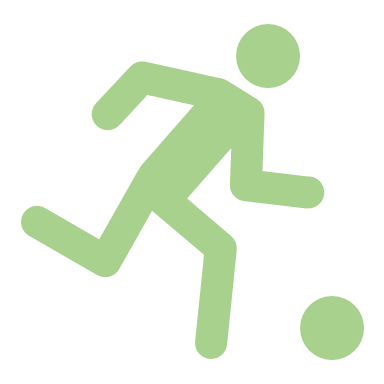 تقارير
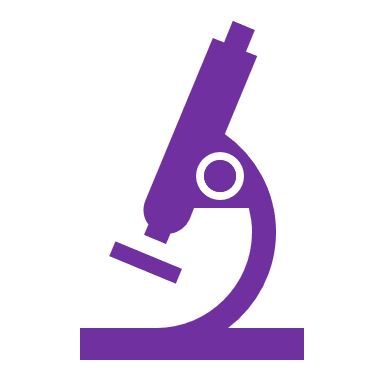 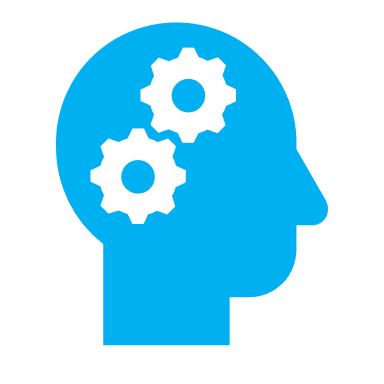 رياضة
علوم
مسابقات فكريّة
انتهى الدّرس